Использование коммуникационных технологий при передаче деловой информации.
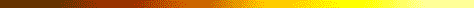 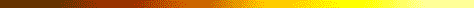 КОМПЬЮТЕРНАЯ  СЕТЬ – это система компьютеров, связанных каналами передачи информации
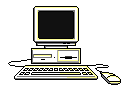 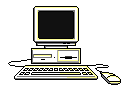 Линия  передачи  данных
Локальные  сети
Глобальные  сети
Локальная сеть (в пределах помещения, предприятия) дает возможность пользователям не только быстро обмениваться информацией, но и более эффективно использовать ресурсы объединенных в сеть компьютеров: внешнюю память, устройство печати, сканер и другие технические устройства, а также программное обеспечение.
Глобальные сети связывают между собой многие локальные сети, а также автономные компьютеры пользователей. Размеры глобальных сетей не ограничены. Существуют корпоративные, национальные и международные глобальные сети.
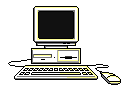 Сервер
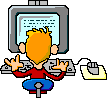 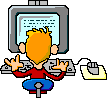 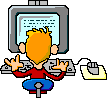 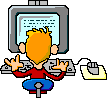 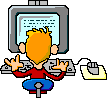 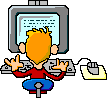 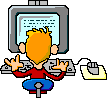 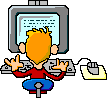 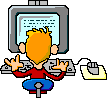 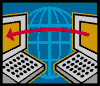 ЛОКАЛЬНЫЕ  СЕТИ – это небольшие компьютерные сети,  работающие в пределах одного помещения, одного предприятия
ОДНОРАНГОВАЯ  СЕТЬ
СЕТЬ  С  ВЫДЕЛЕННЫМ  СЕРВЕРОМ
Сеть с выделенным сервером организована по следующему принципу: имеется один центральный компьютер (сервер) и множество подключенных к нему менее мощных компьютеров  - рабочих станций.  Центральная машина обычно имеет больший объем внешней памяти, к ней подключены устройства, которых нет на рабочих станциях (принтер, сканер, модем для выхода в глобальную сеть и пр.).
Пользователю одноранговой сети могут быть доступны ресурсы всех подключенных к ней компьютеров (в том случае, если эти ресурсы не защищены от постороннего доступа).
Общая схема соединения компьютеров в локальные сети называется топологией сети.
звезда
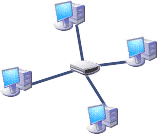 кольцо
шина
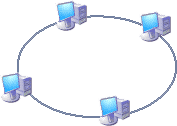 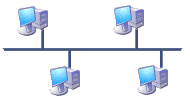 Резюме - краткая биография, отражающая данные о себе, представляющие интерес для работодателя:
Сведения об образовании и имеющемся опыте работы.
Дополнительные сведения (владение компьютером, умение оформлять деловые бумаги).
Прочие сведения (владение языками, водительские права, интересы, склонности).
Иная вспомогательная информация.
Сведения о рекомендациях.
Ф.И.О., год рождения, дом. адрес, телефон.